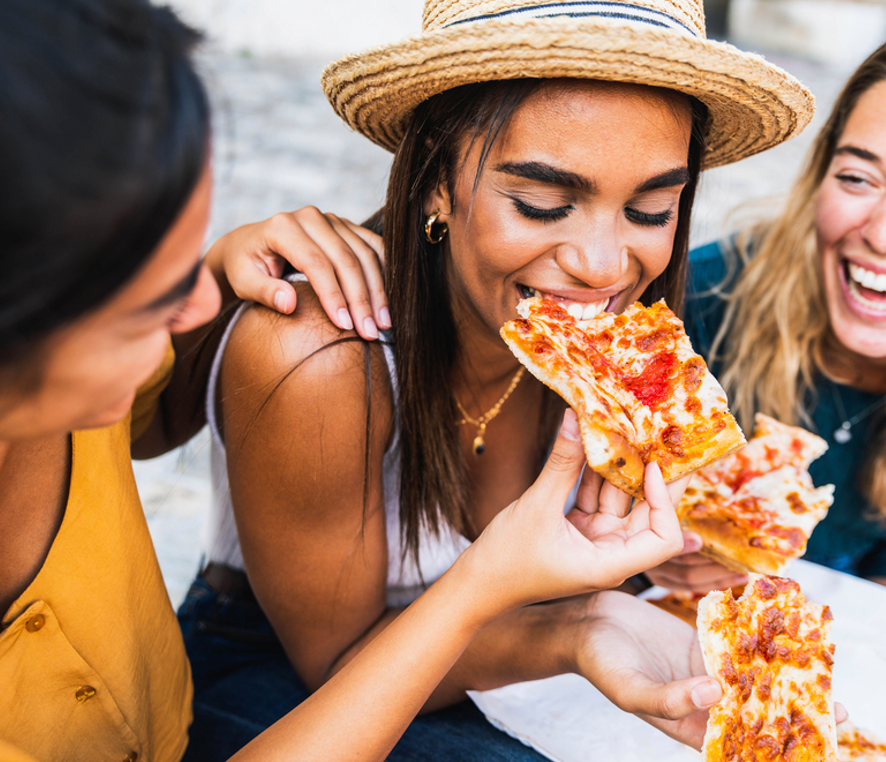 What We’re WatchingNo. 09 – 2023
Consumer priorities for what drives their food choices has evolved dynamically over the past several years.
The evolution will continue in 2024.
Consumer expectations, or more accurately their requirements, for the food they choose is rising.   Next year consumers will continue to prioritize established attributes (e.g., great taste) but some factors will grow in importance (e.g., seeking what’s good for me) and some will have a new role of importance (e.g., safety).
Food industry stakeholders are keenly aware of the rising and diversifying bar being set by consumers and are focusing on innovation and communication efforts to keep pace, or even get ahead.
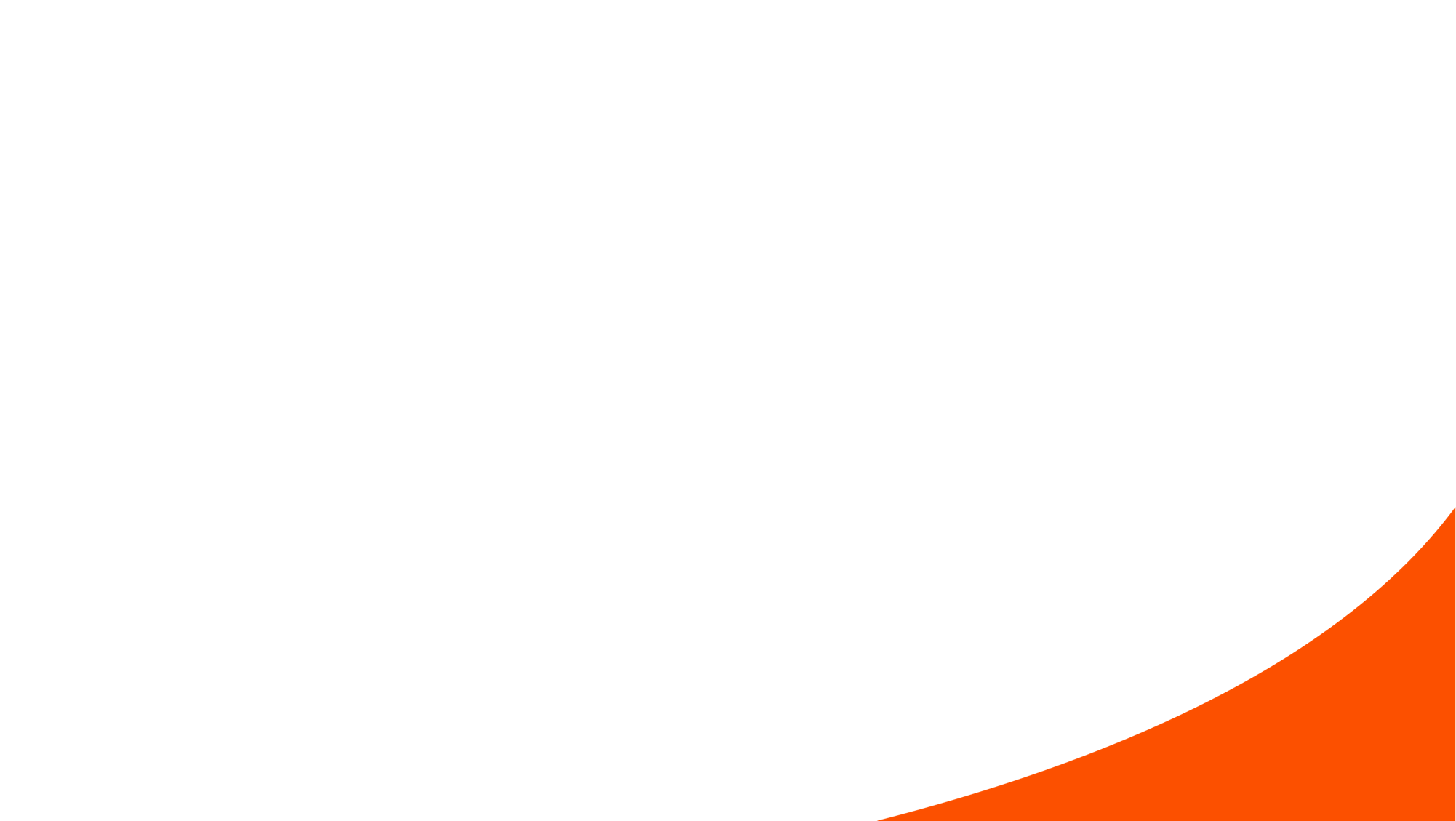 Implications and Opportunities:
Wellness attributes will remain a key emerging priority, but great taste remains table-stakes.  Developing products that deliver a combination of the two will be the ideal combination.
Innovate with ingredients that deliver against highly-valued attributes, but that also support in-demand claims and positionings.
Connect with consumer interests beyond the eating experience – value for the money (different than just low-priced), safety and  convenience will be three characteristics with strong influence in 2024.
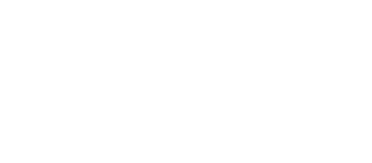 1
Ardent Mills Copyright © 2023 – Ardent Mills Confidential and Proprietary.
[Speaker Notes: Clean up]
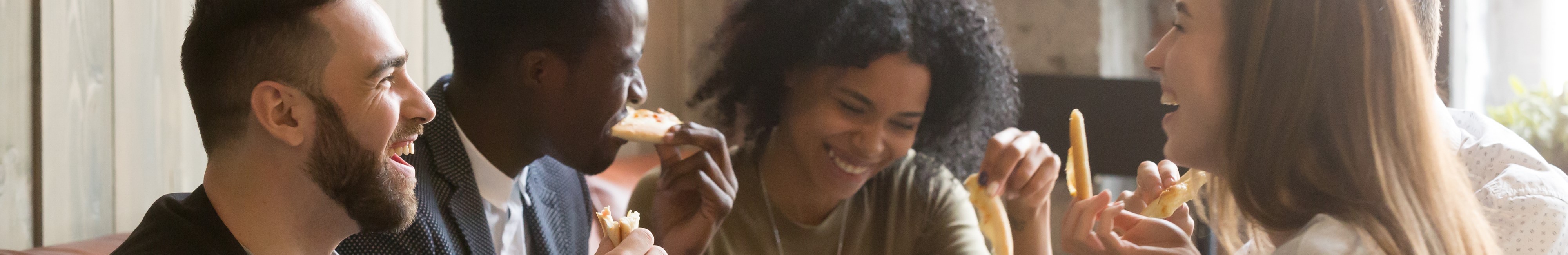 The food landscape is increasingly being shaped, even driven, by consumer interests.  Here are some dynamics that will carry importance in 2024.
What We’re WatchingNo. 09 – 2023
Foodservice will continue to look to win back
 traffic overall, and the industry will also need 
to earn consideration away from Retail.
Momentum is growing behind Food 
Manufacturer focus on launching products 
with specific benefits that consumers value.
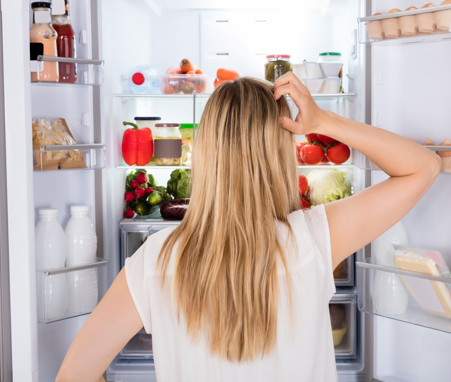 Consumer planned food/dietary priorities 
for 2024 are wide-ranging.
Usage of many claims on new products is already elevated in 2023 over year-ago, indicating acceleration through 2024.
As 2024 approaches the Foodservice industry is increasingly leveraging claims aligned with consumer priorities.
Most consumers  (~70%) continue to actively 
change and adjust their dietary/eating behaviors. 

2024 will maintain that behavior and diversify it.
% Reporting will be a HIGH Food Priority in 2024*
51%
Foods that offer affordable nutrition.1
51%
Foods that give peace of mind about their safety.1
*Non-Exhaustive
*Non-Exhaustive
47%
Foods that include ingredients that you recognize.1
Eating for wellness will be a primary priority in 2024 but certainly not the only one – 
consumers will continue to turn to food for the pure joy and satisfaction of the eating experience.
40%
Share of 
Claim Presence 
in Total F&B 
New Product Launches*
Foods that allow you to maintain a commitment to wellness.1
74%
31%
19%
35%
Foods that make your life convenient/ easier.1
% Change 
2023 (ytd) 
vs 2022:2
will place a HIGH priority on 
foods that Taste Great1
will place a HIGH priority on foods that allow for Treating/Rewarding1
will place a HIGH priority on foods that allow for Experimentation with Ingredients/Flavors/Formats1
*Non-Exhaustive
1 - Ardent Mills Proprietary Analysis/Research; 2- Innova Market Insights; 3- Technomic
2